Money and the Banking System
What Is Money?
What is Money?
Money is whatever is generally   accepted in exchange for goods and   services — accepted not as an object   to be consumed but as an object that   represents a temporary abode of   purchasing power to be used for   buying still other goods and services.
— Milton Friedman (1992)
What is Money?
A medium of exchange:Money is an asset used to buy and sell goods and services.
A store of value: Money is an asset that allows people to transfer purchasing power from one period to another.
A unit of account:Money is a unit of measurement used by people to post prices and keep track of revenues and costs
How the Supply of Money Affects Its Value
Why is Money Valuable?
The main thing that makes money valuable is the same thing that generates value for other commodities:
the demand (for money) relative to its supply.
People demand money because it reduces the transaction cost of exchange. 
If the purchasing power of money is to remain stable over time, its supply must be limited.  
When the supply of money grows rapidly relative to goods and services, its purchasing power will fall.
How Is the Money Supply Measured?
How the Money Supply is Measured
Two basic measurements of the money supply are M1 and M2.
The components of M1 are:
currency,
checking deposits (including demand deposits and interest-earning checking deposits), and,
traveler's checks.
M2 (a broader measure of money) includes:
M1,
savings deposits,
time deposits, and,
money market mutual funds.
$3,145
$12,567
The Composition of Money Supply in the U.S.
The M1 and M2 Money Supply of the U.S

 –––––––––– (as of March 2016) ––––––––––
Money Supply, M1 (in billions)
Currency (in circulation)
$1,359
Demand deposits
1,265
Other checkable deposits
519
Traveler’s checks
2
Total M1
$3,145
Money Supply, M2 (in billions)
M1
$3,145
Savings deposits a
8,313
Small time deposits
395
Money market mutual funds
715
Total M2
$12,567
a Including money market deposit accounts. Source: http://www.federalreserve.gov.
Credit Cards versus Money
Money is an asset.
The use of a credit card is merely a convenient way to arrange for a loan.
Credit card balances are a liability.
Thus, credit card purchases are not money.
Questions for Thought:
What is money? What are the three major functions of money? 
What are the major services provided by money?  Would money provide its users with more service if there was twice as much of it?
Is money an asset or a liability? Are outstanding credit card balances counted as part of the money supply?  Why/why not?
The Business of Banking
The Business of Banking
The banking industry includes:
commercial banks, 
savings & loans, and,
credit unions.
Banks are profit-seeking institutions:
Banks accept deposits and use part of them to extend loans and make investments. Income from these activities is their major source of revenue.
Banks play a central role in the capital market (the loanable funds market):
They help bring together people who want to save for the future with those who want to borrow for current investment.
The Functions of Commercial Banking Institutions
Banks provide services and pay interest to attract checking, savings, and time deposits (liabilities).
Most of these deposits are invested and loaned out, providing interest income for the bank.
Banks hold a portion of their assets as reserves (either as cash or deposits with the Fed) to meet their daily obligations toward their depositors.
Fractional Reserve Banking
The U.S. banking system is a fractional reserve system.
Banks are required to maintain only a fraction of their assets as reserves against their customers’ deposits (required reserves).
Vault cash and deposits held with the Federal Reserve count as reserves.
Excess reserves (actual reserves in excess of legal requirement) can be used to extend new loans and make new investments.
Under a fractional reserve system, an increase in deposits will provide the bank with excess reserves and place it in a position to extend additional loans, and thereby expand the money supply.
How Banks Create Moneyby Extending Loans
Creating Money from New Reserves
New cash deposits:Actual Reserves
Potential demand deposits created byextending new loans
NewRequiredReserves
Bank
When banks are required to maintain 20% reserves against demand deposits, the creation of $1,000 of new reserves will potentially increase the supply of money by $5,000.
Initial deposit (bank A)
$1,000.00
$200.00
$800.00
Second stage (bank B)
800.00
160.00
640.00
Third stage (bank C)
640.00
128.00
512.00
Fourth stage (bank D)
512.00
102.40
409.60
Fifth stage (bank E)
409.60
81.92
327.68
Sixth stage (bank F)
327.68
65.54
262.14
Seventh stage (bank G)
262.14
52.43
209.71
All others (other banks)
1,048.58
209.71
838.87
Total:
$5,000.00
$1,000.00
$4,000.00
How Banks Create Moneyby Extending Loans
The lower the percentage of the reserve requirement, the greater the potential expansion in the money supply resulting from the creation of new reserves. 
The fractional reserve requirement places a ceiling on potential money creation from new reserves. 
Actual deposit multiplier will be less than the potential because: 
some persons will hold currency rather than bank deposits, and, 
some banks may not use all their excess reserves to extend loans.
Questions for Thought:
What is the primary source of earnings of commercial banks? 
What is a fractional reserve banking system? How does it influence the ability of banks to create money? What factors will affect the incentive of banks to hold excess reserves?
Suppose you withdraw $1,000 from your checking account. How does this affect 
(a) the supply of money, 
(b) the reserves of your bank, and, 
(c) the excess reserves of your bank?
The Federal Reserve System
The Federal Reserve
The Federal Reserve (the Fed), created in 1913, is the central bank for the United States.
The Federal Reserve is responsible for the creation of a stable monetary climate for the entire U.S. economy.  
It controls the supply of U.S. dollars, 
serves as a “banker’s bank” or “bank of last resort” for U.S. banks, and,
regulates the banking sector.
In short, the Federal Reserve is responsible for the conduct of U.S. monetary policy.
Federal ReserveBoard of Governors
7 members appointed by the president, with consent of U.S. Senate
Open MarketCommittee
12 Federal ReserveDistrict Banks
(25 branches)
Board of Governors &5 Federal Reserve Bank Presidents (alternating terms, New York Bankalways represented).
Commercial Banks,Savings & Loans,Credit Unions, andMutual Savings Banks
The Public:
Households & businesses
The Federal Reserve System
The Board of Governors is at the center of Federal Reserve operations.
The board sets all rates & regulations for the depository institutions. 
The seven members of the Board of Governors also serve on the Federal Open Market Committee (FOMC).
The FOMC is a 12-member board that establishes Fed policy regarding the buying and selling of government securities.
Kansas City
Minneapolis
Chicago
1
Cleveland
9
Boston
2
New York
3
7
Philadelphia
12
4
10
Washington, D.C.
8
(Board of Governors)
5
SanFrancisco
6
Richmond
11
Atlanta
Dallas
St. Louis
The Federal Reserve Districts
This map indicates the 12 Federal Reserve districts and the cities in which the district banks are located.
Each of the district banks monitor the commercial banks in their region and assists them with the clearing of checks.
The Board of Governors of the Federal Reserve System is located in Washington D.C.
The Independence of the Fed
The independence of the Federal Reserve system is designed to strengthen the ability of the Fed to pursue monetary policy in a stabilizing manner.
Fed independence stems from: 
Lengthy terms for the individual members of the Board of Governors (14 years)
However, the impact of the lengthy terms may be more apparent than real. Because of attractive private sector alternatives, the average tenure of fed governors appointed since 1980 has declined to less than five years.
The Fed derives its revenue from interest on the bonds that it holds rather than allocations from Congress.
Questions for Thought:
Are the following statements true or false? 
a.	Interest earned on its bond holdings provides the Fed with income that is substantially greater than the cost of its operation.
b.	Congressional appropriations provide the Fed with the funds to cover the cost of its operations.
c.	After deducting its expenses, the net earnings of the Federal Reserve System are turned over to the U.S. Treasury.
How The Fed Controls the Money Supply
Four Tools the Fed Uses to Control the Money Supply
The Fed has 4 major tools it can use to control the money supply:
Reserve requirements
setting the fraction of assets banks must hold as reserves (vault cash or deposits with the Fed), against their checking deposits
Open market operations 
buying and selling of U.S. government securities (and other assets) in the open market
Extension of Loans 
control of loan volume to banks and other financial institutions
Interest paid on bank reserves
setting the interest rate paid banks on reserves held at the fed
Controlling the Money Supply:Setting Reserve Requirements
Reserve requirements:The fraction banks must hold as reserves (vault cash and deposits with the Fed) against their checking deposits.
When the Fed lowers the required reserve ratio, it creates additional excess reserves, encouraging banks to extend additional loans, thereby expanding the money supply. 
Raising the reserve requirements has the opposite effect.
The Required Reserve Ratio of Banking Institutions
Banking institutions are required to maintain 3% reserves against transaction account deposits of over $15.2 million and 10% for the amounts over $110.2 million (as of March 2016).
Reserve Requirement for
Checking Accounts
0 - $15.2 million
$15.2 - $110.2 million
> $110.2 million
0 %
3 %
10 %
Controlling the Money Supply:Open Market Operations
Open Market Operations:the buying and selling of U.S. Treasury bonds and other financial assets by the Fed
This is the primary tool used by the Federal Reserve to control the money supply.  
Note: the U.S. Treasury bonds held by the Fed are part of the national debt.
Controlling the Money Supply:Open Market Operations
Open Market Operations:
When the Fed buys bonds the money supply expands, as:
bond sellers acquire money (check from the fed)
bank reserves increase, placing banks in a position to expand the money supply through the extension of additional loans 
When the Fed sells bonds the money supply contracts because:
bond buyers exchange money for bonds
bank reserves decline, causing them to extend fewer loans
Controlling the Money Supply:Extension of Loans by the Fed
Historically, member banks have borrowed from the Fed, primarily to meet temporary shortages of reserves.
The discount rate is the interest rate the Fed charges banks for short-term loans needed to meet reserve requirements.
Other things constant, an increase in the discount rate will reduce borrowing from the Fed and thereby exert a restrictive impact on the money supply.  
Conversely, a lower discount rate will make it cheaper for banks to borrow from the Fed and exert an expansionary impact on the supply of money.
Controlling the Money Supply:Extension of Loans by the Fed
Discount Rate and Federal Funds Rate:
The discount rate is closely related to the interest rate in the federal funds market, a private loanable funds market where banks with excess reserves extend short-term loans to other banks trying to meet their reserve requirements.
The interest rate in this market (in the federal fund market) is called the federal funds rate.
Controlling the Federal FundsInterest Rate
Announcements after the regular meetings of the Federal Open Market Committee often focus on the Fed’s target for the fed funds interest rate.
The Fed controls the federal funds rate through open market operations.
The Fed can reduce the fed funds rate by buying bonds, which will inject additional reserves into the banking system.
The Fed can increase the fed funds rate by selling bonds, which drains reserves from the banking system.
While media often focuses on the Fed’s target fed funds rate, open market operations are used to control this interest rate.
Longer-Term Loans Extended by the Fed
Prior to 2008, the Fed extended only short-term discount rate loans, and they were extended only to member banks.
In 2008, the Fed established several new procedures for the extension of credit and began extending longer-term loans, including some to non-banking institutions.
In 2008, the Fed also began making loans to non-bank financial institutions (such as insurance companies and brokerage firms) for lengthy time periods (5-10 years).
Like the discount rate loans, these new types of loans inject additional reserves into the banking system and thereby exert an expansionary impact on the money supply.
Controlling the Money Supply:Interest Rate Fed Pays on Reserves
The Fed began paying banks interest on their reserves in October 2008.
Since 2011, the Fed was paying member banks an interest rate equal to the target federal funds rate on both required and excess reserves.
The payment of interest on reserves provides the Fed with another tool it can use to control the money supply.
Controlling the Money Supply:Interest Rate Fed Pays on Reserves
If the Fed wants banks to extend more loans and thereby expand the money supply, it will set the interest rate it pays on excess reserves very low, possibly even zero.
In contrast, if the Fed wants to reduce the money supply, it will increase the interest rate paid banks on excess reserves. This will provide banks with an incentive to hold more reserves, which will reduce the money supply.
Summary of Monetary Tools of the Fed
Recent Fed Policy, the Monetary Base, and the Money Supply
Recent Fed Policy, the Monetary Base, and the Money Supply
Prior to the financial crisis of 2008, the Fed controlled the money supply almost exclusively through open market operations – the buying and selling of Treasury Securities.
During 2008, the Fed reduced its holding of Treasury Securities, but vastly expanded its purchase of corporate bonds, mortgage backed securities, and commercial paper issued by private businesses.
Moreover, there was a huge increase in Fed loans to non-banking institutions such as brokerage firms and insurance companies.
Quantitative Easing
Quantitative easing (QE):
Increases in the Fed’s asset holdings reflect expansionary monetary policy – “quantitative easing.”
QE1: Fed assets ballooned from $923 billion in mid-2008 to $2.1 trillion in mid-2009.
QE2: As the economy remained sluggish, the Fed instituted a second round of QE. Between late-2010 and mid-2011, Fed assets increased another half trillion dollars.
QE3: During 2013-2014, Fed asset holdings increased from 2.9 trillion to 4.5 trillion.
Federal Reserve Assets,2000-2016 ($ Billion)
In response to the 2008-2009 recession, the Fed’s asset holdings skyrocketed. (Top frame)
During the initial phase (QE1), the Fed sharply increased its purchases of mortgage-backed securities and extension of loans (bottom frame).
Later, in 2010-2014, the Fed vastly increased its holdings of Treasury securities and continued to expand its total assets (QE2 & QE3). (Bottom frame)
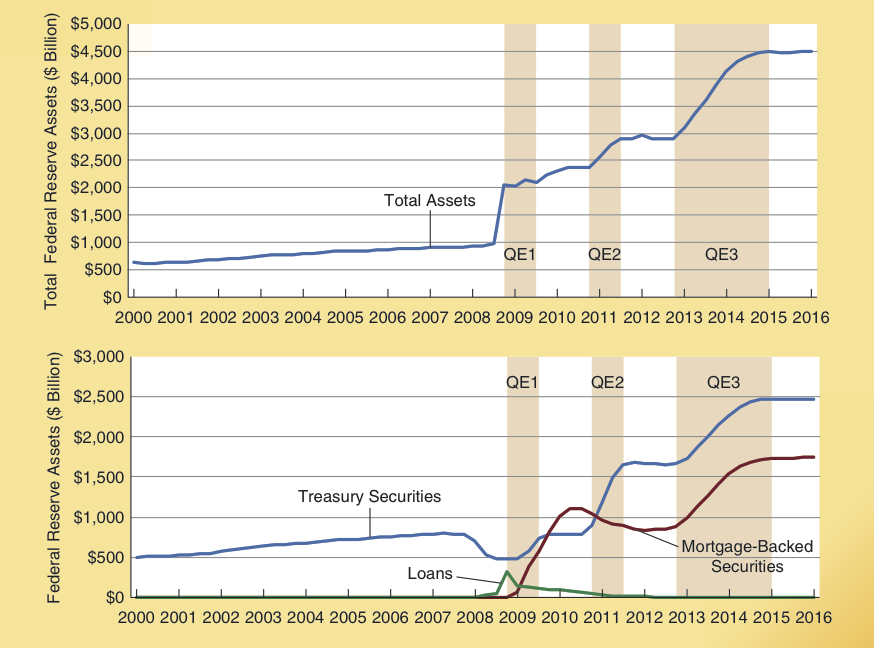 The Monetary Base
The monetary base is equal to the currency in circulation plus the reserves of commercial banks (vault cash & reserves held at the Fed).
The monetary base is important because it provides the foundation for the money supply.
The currency in circulation contributes directly to the money supply, while the bank reserves provide the underpinnings for checking deposits.
The Fed’s quantitative easing policies during 2008-2015 expanded the monetary base from $828 billion in the second quarter of 2008 to $4 trillion in 2015.
Monetary Base, M1, and Excess Reserves, 1990-2016
Prior to mid-year 2008, the monetary base grew gradually year-after-year and excess reserves were negligible.
Under these conditions, the monetary base and sum of currency plus required reserves were virtually equal.
While M1 was substantially greater the monetary base, the two expanded together.
The Monetary Base, the M1 Money Supply, and Excess Reserves, 1990–2016
Since the second half of 2008, the Fed has injected a massive amount of reserves into the banking system and both the monetary base and excess reserves have soared.
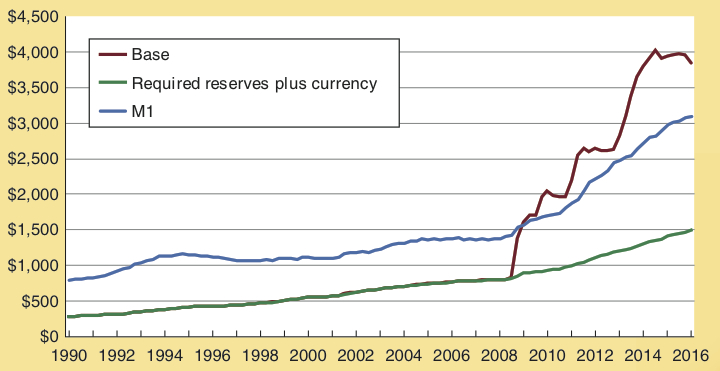 Why Didn’t the Banks Use the Excess Reserves to Extend Loans?
Because of the recession and sluggish growth, the demand for loans was weak.
The Fed pushed the interest rate on Treasury bills and other short-term loans to near zero.
There was considerable uncertainty about the future and therefore banks were reluctant to make long-term commitments.
Because of the increased holdings of excess reserves, the money supply increased far less rapidly than the monetary base.
The Fed and the Treasury
The Functions of the Fed and Treasury
The U.S. Treasury:
is concerned with the finance of federal expenditures
issues bonds to the general public to finance the budget deficits of the federal government
does not determine the money supply
The Federal Reserve:
is concerned with the monetary climate of the economy 
does not issue bonds
is responsible for the control of the money supply and the conduct of monetary policy
Ambiguities in the Meaning and Measurement of the Money Supply
The Changing Nature of Money
In the past, economists have often used the growth rate of the money supply to gauge the direction of monetary policy.  
Rapid growth was indicative of expansionary monetary policy, while, 
slow growth (or a contraction in the money supply) was indicative of restrictive policy.  
Recent financial innovations and structural changes have changed the nature of money and reduced the reliability of money growth figures as an indicator of monetary policy.
The Changing Nature of Money in Recent Decades
Widespread use of the dollar abroad:  At least one-half and perhaps as much as two-thirds of U.S. currency is held abroad. These dollars are included in the M1 money supply even though they are not circulating in the U.S.. 
Substitution of electronic payments for checks and cash: Increased use of debit cards & various forms of electronic money have reduced the demand for currency. Like other changes in the nature of money, these innovations have reduced the reliability of the money supply figures as an indicator of monetary policy.
The Changing Nature of Money:A Summary
Innovations and dynamic changes have altered the nature of money. Economists now place less emphasis on the growth rate of the money supply figures as a monetary policy indicator.
Most economists now rely on a combination of factors, such as interest rates and growth of nominal GDP, to evaluate the direction and appropriateness of monetary policy.
We will follow this procedure as we consider the impact of monetary policy in subsequent chapters.
Questions for Thought:
1. How will the following actions affect the money supply? 
(a) a reduction in the discount rate 
(b) an increase in the reserve requirements
(c) the purchase by the Fed of $100 million of U.S.  securities from a commercial bank
(d) the sale by the Fed of $200 million of U.S. securities    to a private investor
Questions for Thought:
Are the following statements true or false? 
(a) “When the Fed sells bonds, this action will provide banks    with additional reserves and thereby place downward    pressure on short term interest rates.” 
(b) “If the Fed wanted to expand the money supply, it could    	do so by increasing its purchases of U.S. Treasury bonds.”
If offsetting action is not taken, how will the huge increase in the monetary base affect the future growth rate of the money supply? Why?
4.	Given the current large excess reserves of banks, what can the Fed do to prevent the money supply from soaring in the future?
Questions for Thought:
5. The Fed’s ability to purchase U.S. securities and thereby expand the money supply is  
(a) limited by the gold requirement; the Fed cannot  write a check unless it has a sufficient amount of  gold to back the newly created money.
(b) limited by reserve requirements; the Fed must  maintain 20% of its assets in the form of cash against   the deposits that it is holding for commercial banks.  
(c) unlimited; the Fed can create money simply by  writing a check on itself.
End of
Chapter 13